第六节  空间曲线及其方程
(space curve)
空间曲线的一般方程
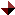 空间曲线的参数方程
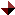 空间曲线在坐标面上的投影
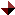 小结 思考题 作业
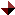 1
空间曲线及其方程
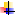 一、空间曲线的一般方程
空间曲线C可看作
空间两曲面的交线.
空间曲线的一般方程
特点：
曲线上的点都满足方程,
不在曲线上的点不能
满足方程的点都在曲线上,
同时满足两个方程.
2
空间曲线及其方程
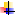 例   方程组                            表示怎样的曲线？
解
表示圆柱面，
表示平面，
交线为椭圆
C
3
空间曲线及其方程
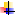 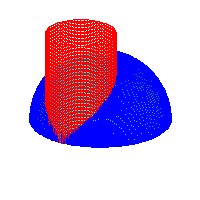 例  方程组                                   表示怎样的曲线？
解
上半球面（如图）
圆柱面（如图）
交线为蓝色部分（如图）
4
空间曲线及其方程
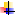 二、空间曲线的参数方程
空间曲线的参数方程
就得到曲线上的一个点
随着参数的变化可得到曲线上的
全部点.
5
空间曲线及其方程
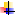 例
如果空间一点M 在圆柱面
上以
角速度ω绕z轴旋转,
同时又以线速度v沿平行于z
轴的正方向上升
那么点M 构
成的图形称为螺旋线.
试建立其参数方程.
解
取时间t为参数,
动点从A点出发,
经过t时间,
运动到M点.
M在xOy面的投影
螺旋线的
参数方程.
6
空间曲线及其方程
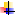 螺旋线的参数方程还可以写为
螺旋线的重要性质：
上升的高度与转过的角度成正比. 即
上升的高度
螺距
7
空间曲线及其方程
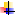 三、空间曲线在坐标面上的投影
设空间曲线C的一般方程：
消去变量z后得：
投影柱面.
曲线关于xOy的
投影柱面的特征：
C
此柱面必包含曲线C,以曲线C为准线、
母线垂直于所投影的坐标面.
8
空间曲线及其方程
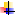 空间曲线在xOy 面上的投影曲线(或称投影)
(即为投影柱面与xOy 面的交线)
(即为曲线关于xOy面的投影柱面)
(即为xOy 面)
类似地:可定义空间曲线在其它坐标面上的投影.
C
yOz面上的投影曲线
xOz面上的投影曲线
9
空间曲线及其方程
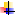 例  求曲线                               在坐标面上的投影.
xOy面的投影柱面
解
(1) 消去变量z后得
在 xOy面上的投影为
(2) 因为曲线在平面
上，
所以在 xOz面上
的投影为线段.
10
空间曲线及其方程
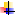 例  求曲线                               在坐标面上的投影.
也为线段.
(3) 同理在yOz面上的投影
11
空间曲线及其方程
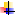 例
求椭圆抛物面
与平面
的交线在三个坐标面上的投影曲线方程.
交线方程为
解
得投影
(1) 消去变量z
(2) 消去变量y
得投影
(3) 消去变量x
得投影
12
空间曲线及其方程
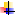 注
由参数方程表示的空间曲线在坐标面上
的投影亦易求出.
例  螺旋线
在xOy平面上的投影为:
即
在yOz平面上的投影为
即
?
想一想  在xOz平面上的投影呢?
13
空间曲线及其方程
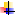 选择题
1.曲线
在xOy面上的投影柱面方程是(      ).
A
14
空间曲线及其方程
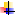 2. 球面                                与                  交线在xOy面上投影曲线方程是(　　)．
D
15
曲面及其方程
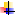 3.
表示(         ).
A
(A) 双曲柱面与平面x = 2交线;
(B) 双曲柱面;
(C) 双叶双曲面;
(D) 单叶双曲面.
16
空间曲线及其方程
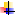 四、小结
空间曲线的一般方程
空间曲线的参数方程
空间曲线在坐标面上的投影
17
空间曲线及其方程
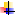 思考题
求曲线
在各坐标面上的投影方程.
解答
曲线在xOy面上的投影方程为:
曲线在xOz面上的投影方程为:
曲线在yOz面上的投影方程为:
18
空间曲线及其方程
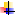 作业
练习册
19